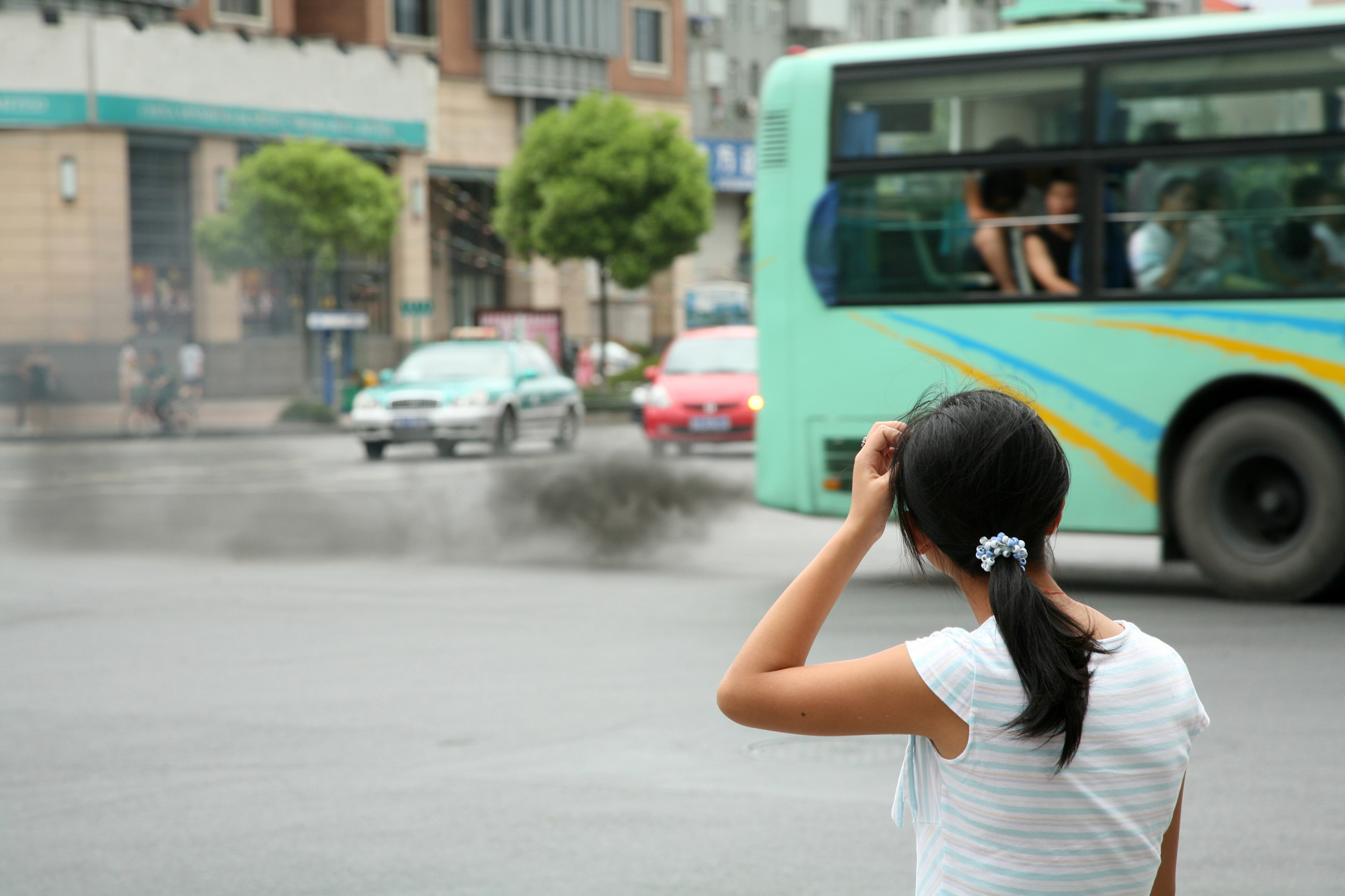 Clean Air Zones 
(CAZs)
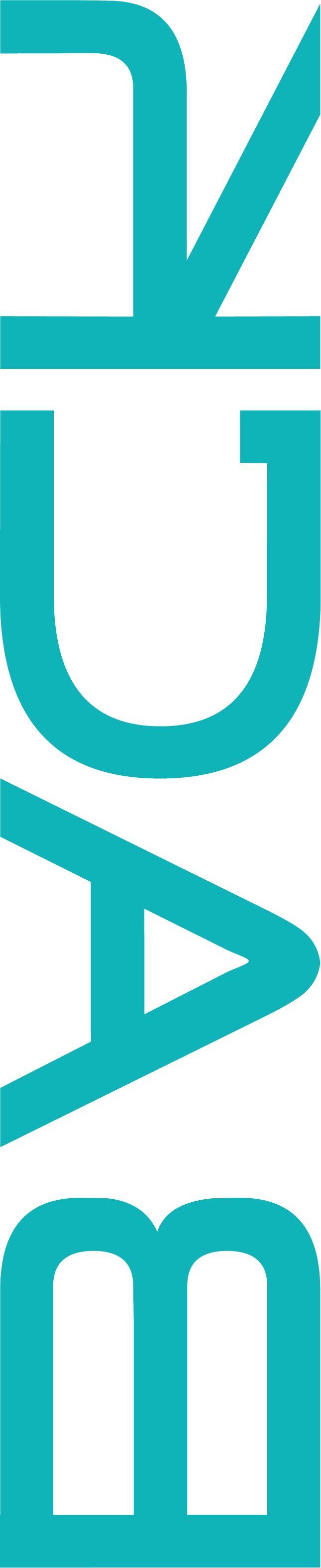 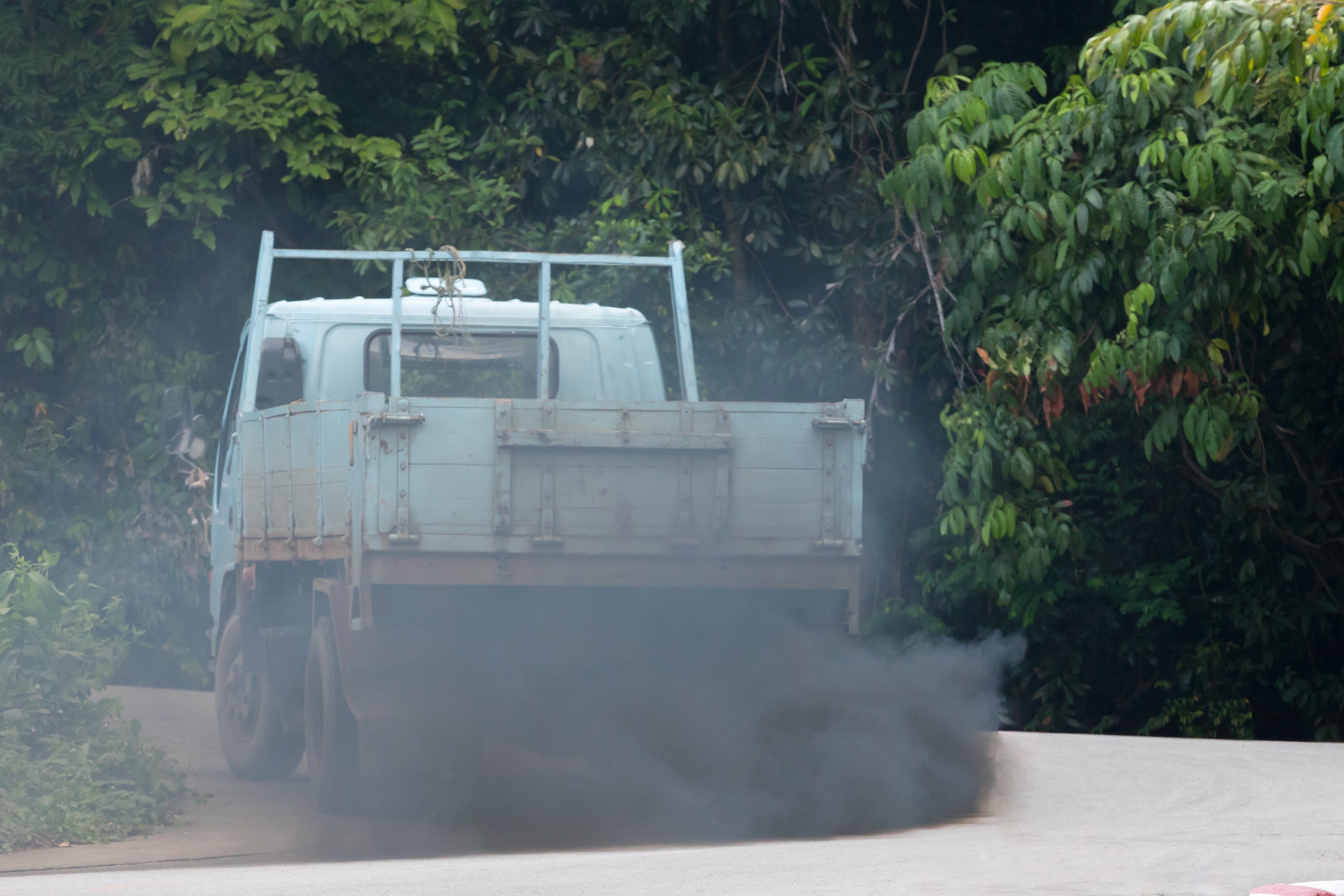 Clean Air Zones 
(CAZs)
Live…

Bath: 15th March 2021
Birmingham: 1st June 2021 
Portsmouth: 29th November 2021 
Bradford: 26th September 2022 
Bristol: 28th November 2022
Newcastle and Gateshead: 30th January 2023
Sheffield: 27th February 2023
Going live…

Great Manchester:  under review
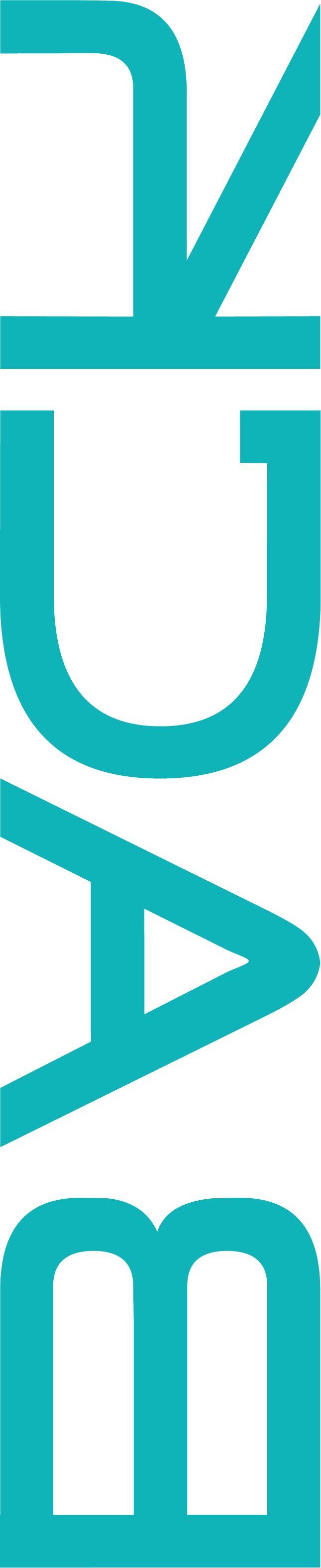 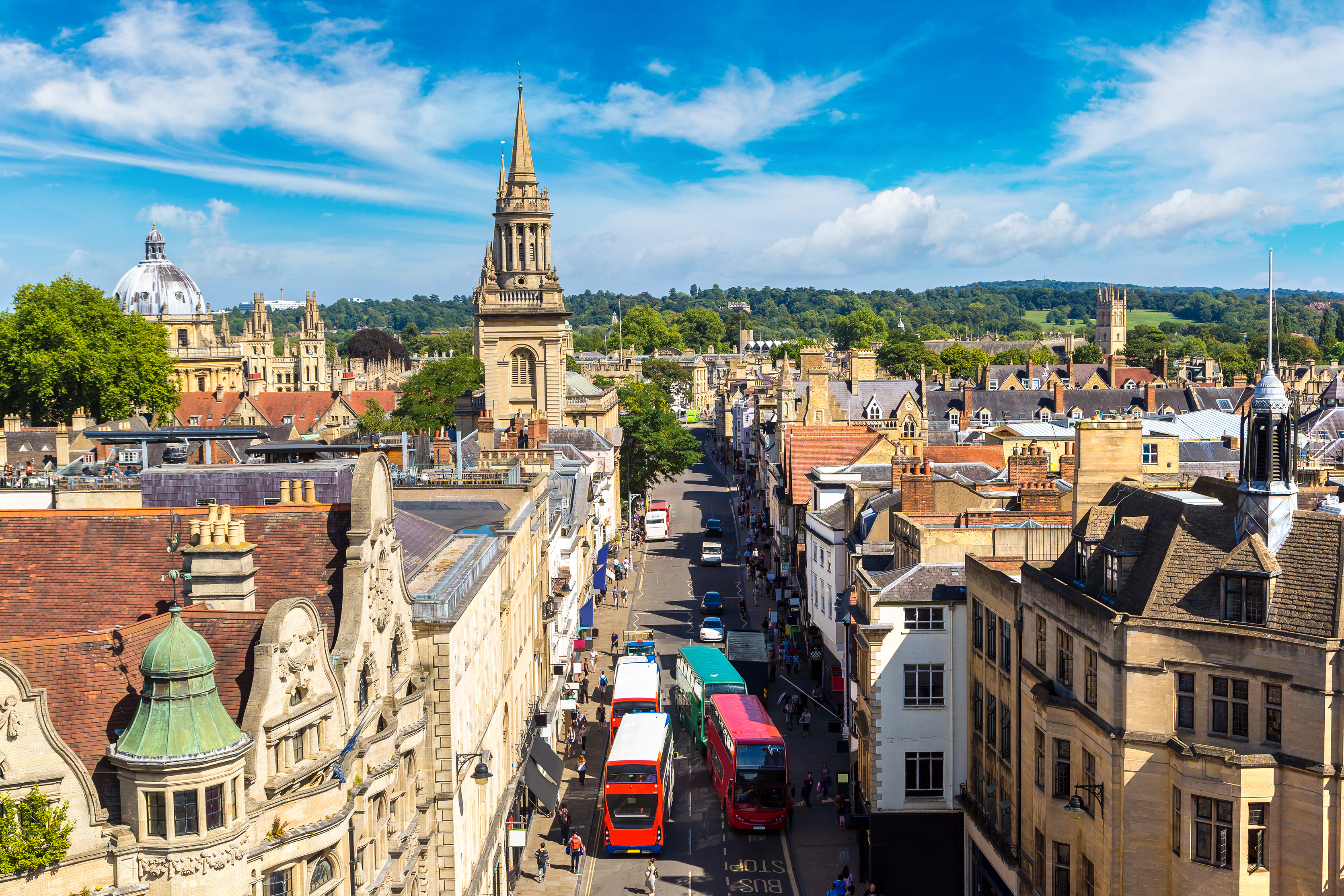 What is the cost?
Penalties £50-£100
Funding available – upgrading/retrofitting 
Right to appeal
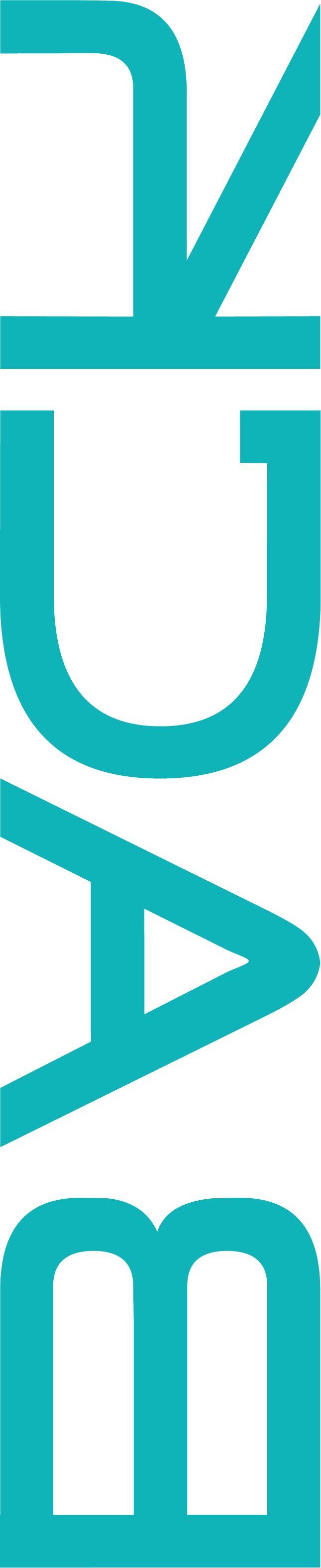 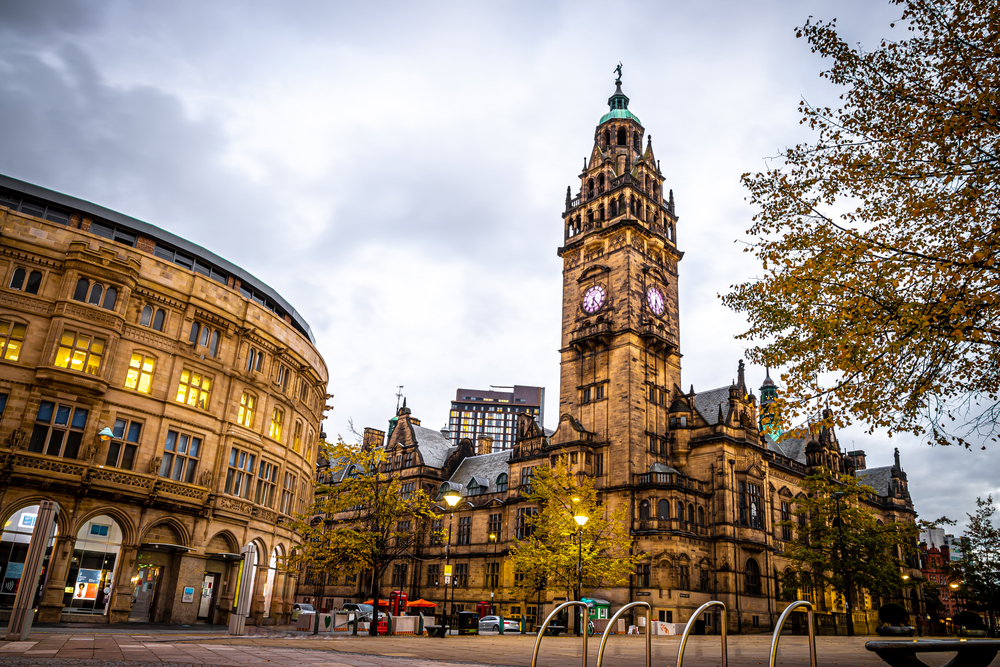 Right to challenge
Exemptions – national and local
Raise challenges
Right to appeal
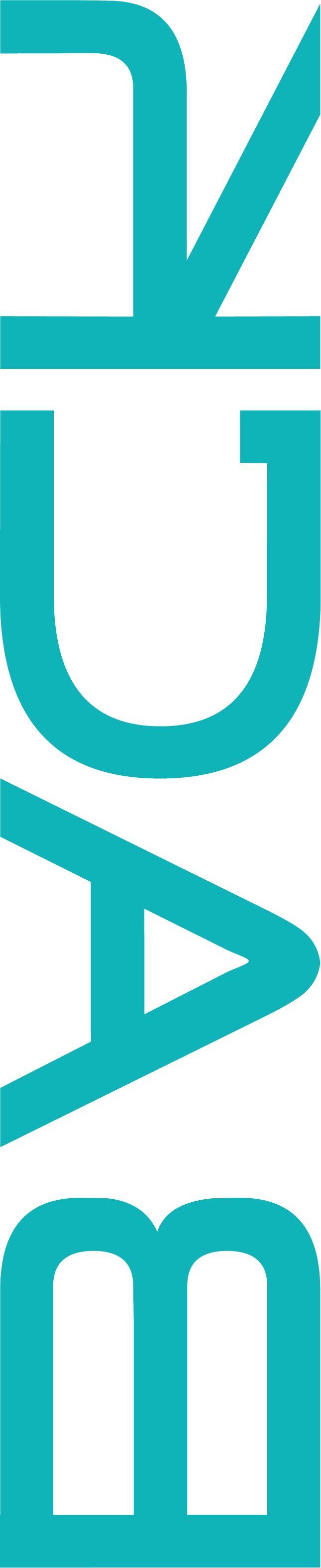 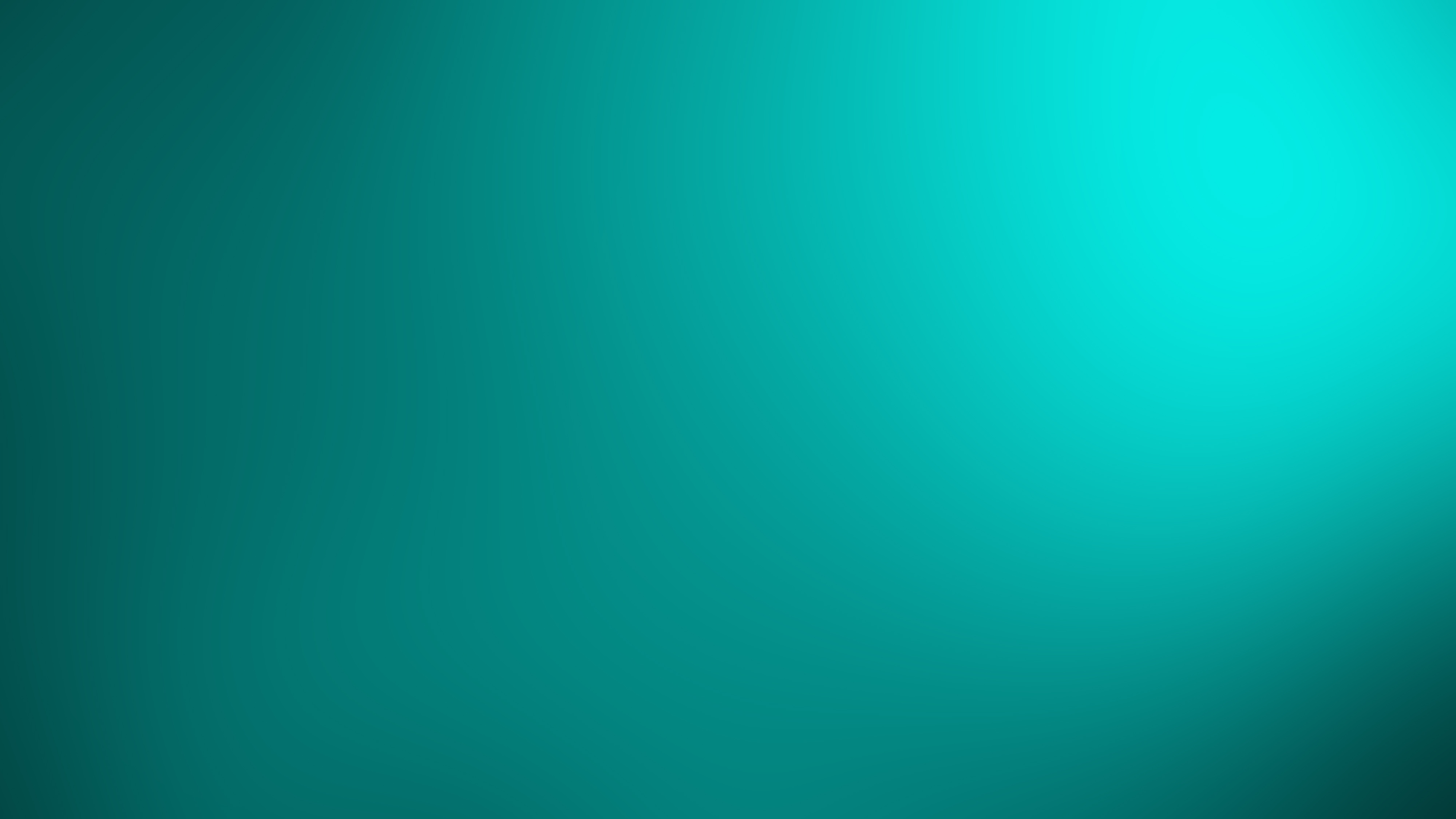 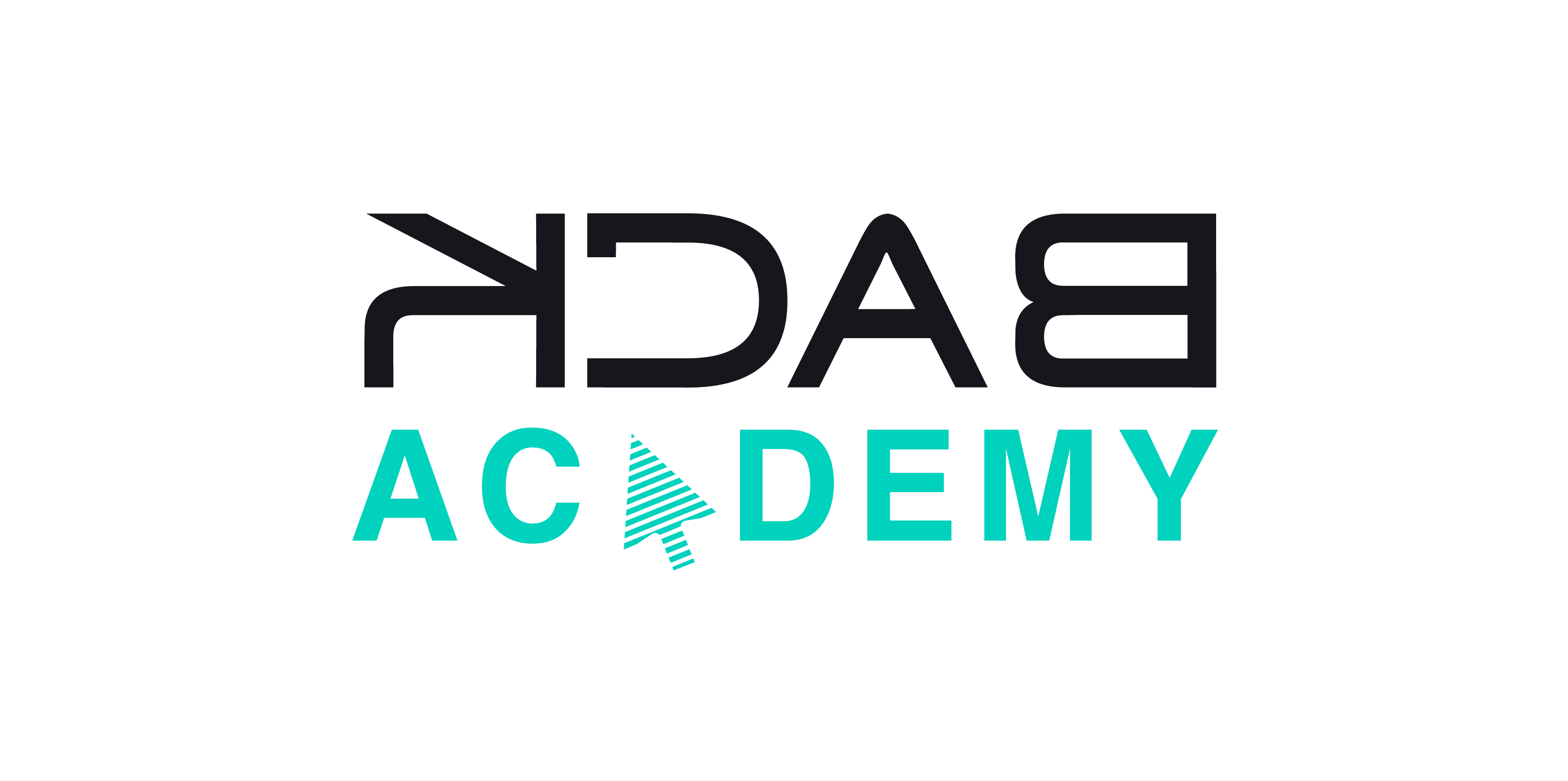 Join our Training
8 March: Bridge Strikes
8 March: Brake Testing
16 March: OLAT 
22/23 March: 2-Day TM Refresher
28 March: Drivers’ Hours & Tachographs
13 April: Bus Reliability and Punctuality 
25/26 April: 2-Day TM Refresher
27 April: OLAT
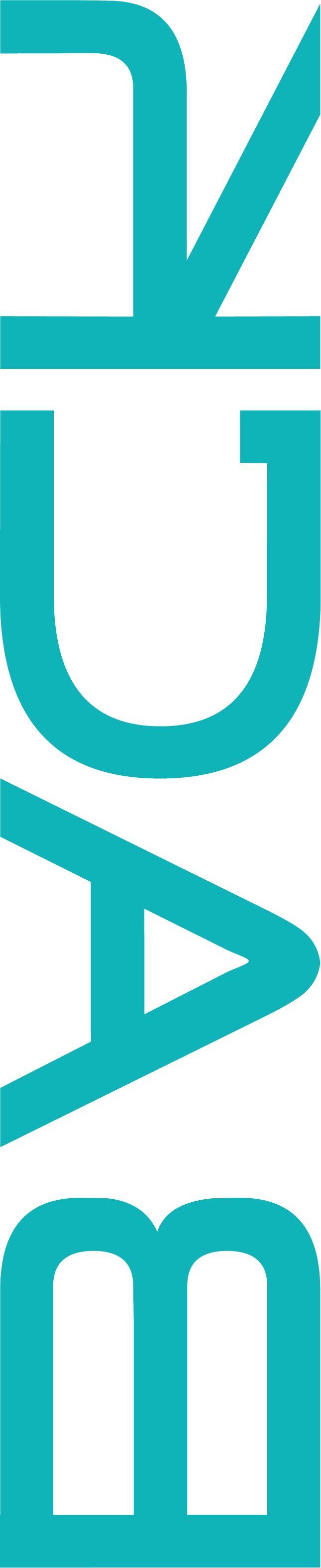 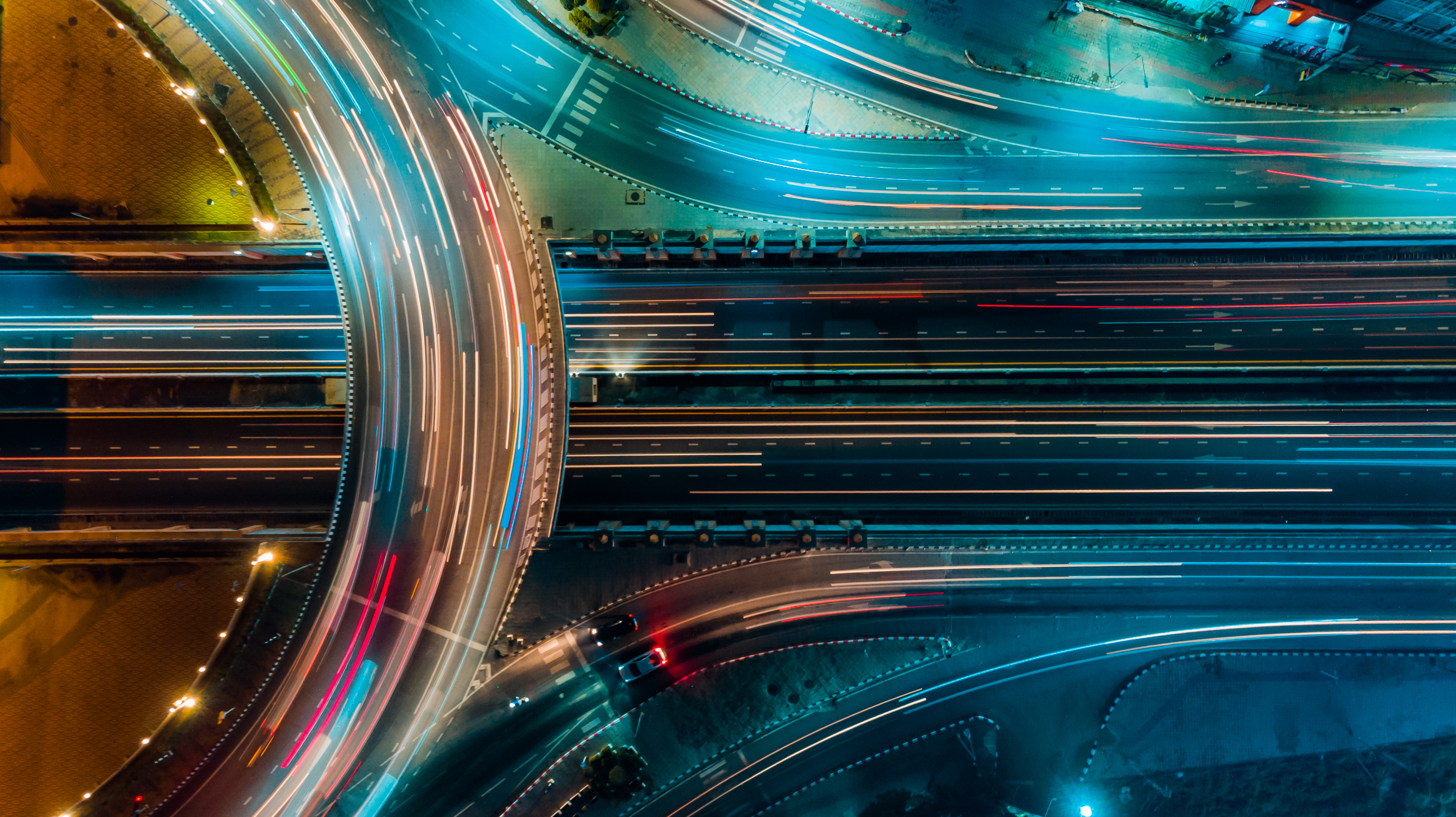 Libby Pritchard
Associate Director Backhouse Jones
E: libby.pritchard@backhouses.co.uk

T: 01254 828300
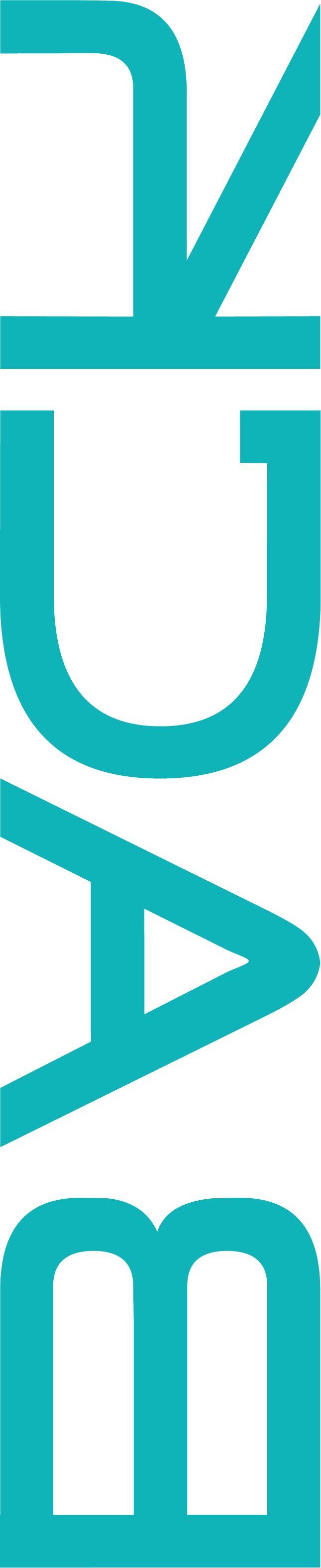